VENTAS ON LINE
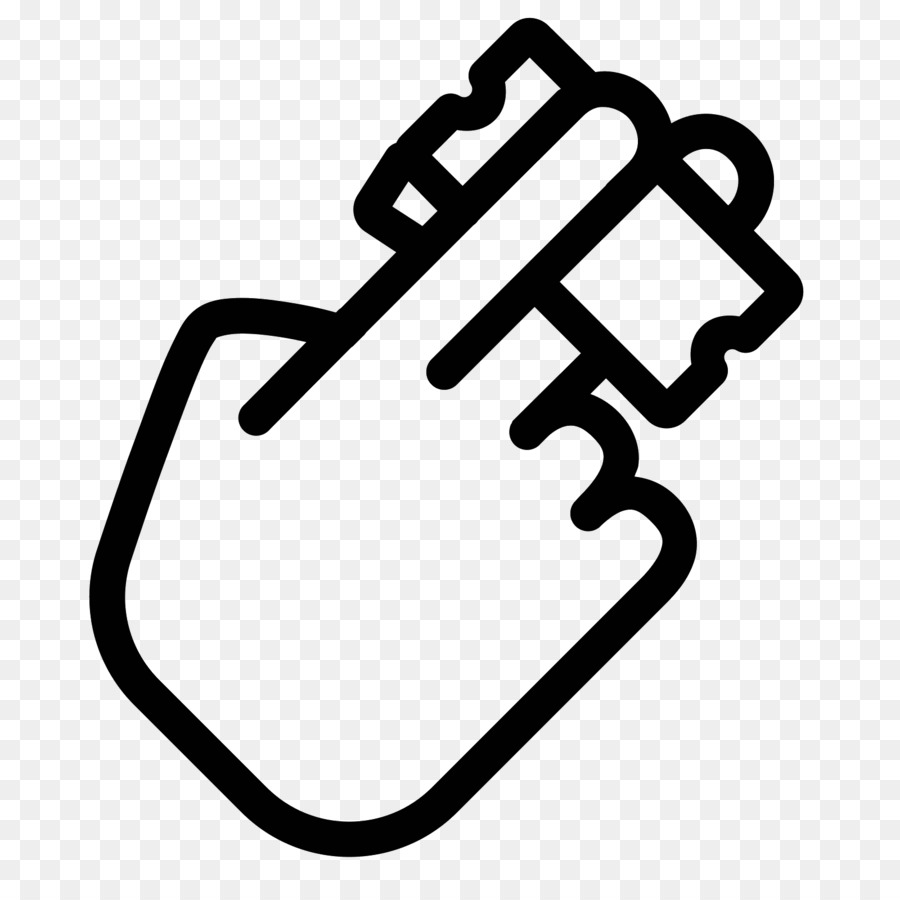 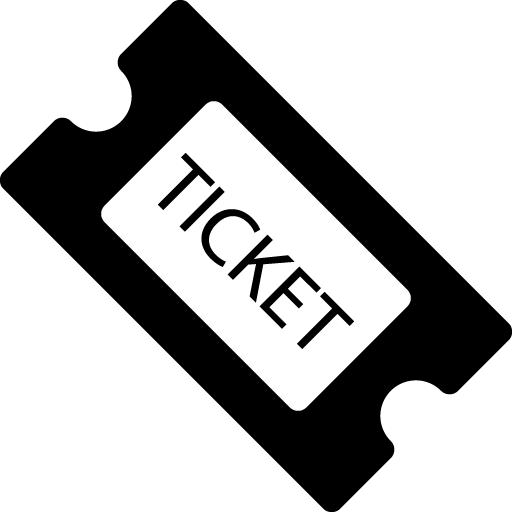 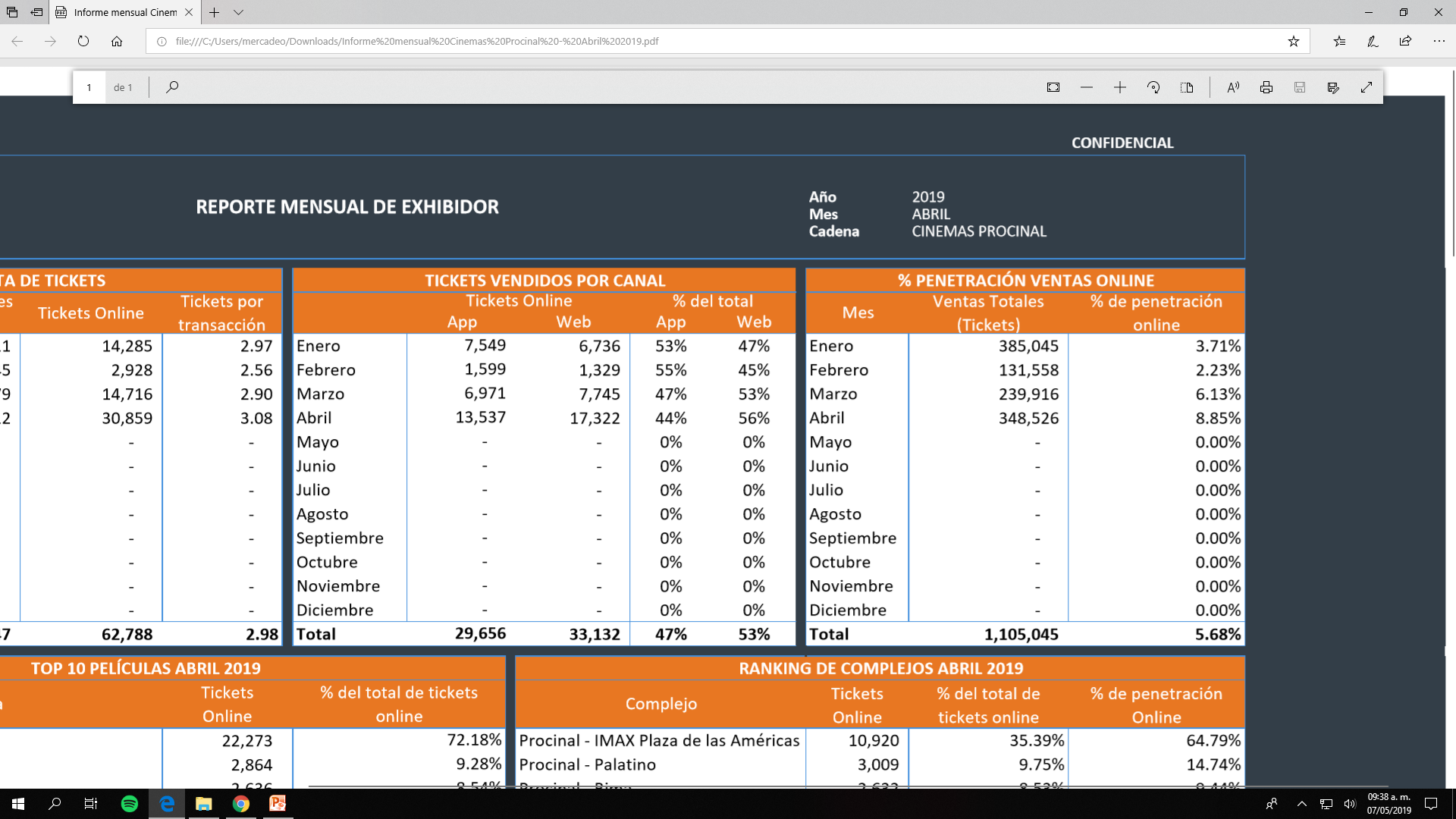 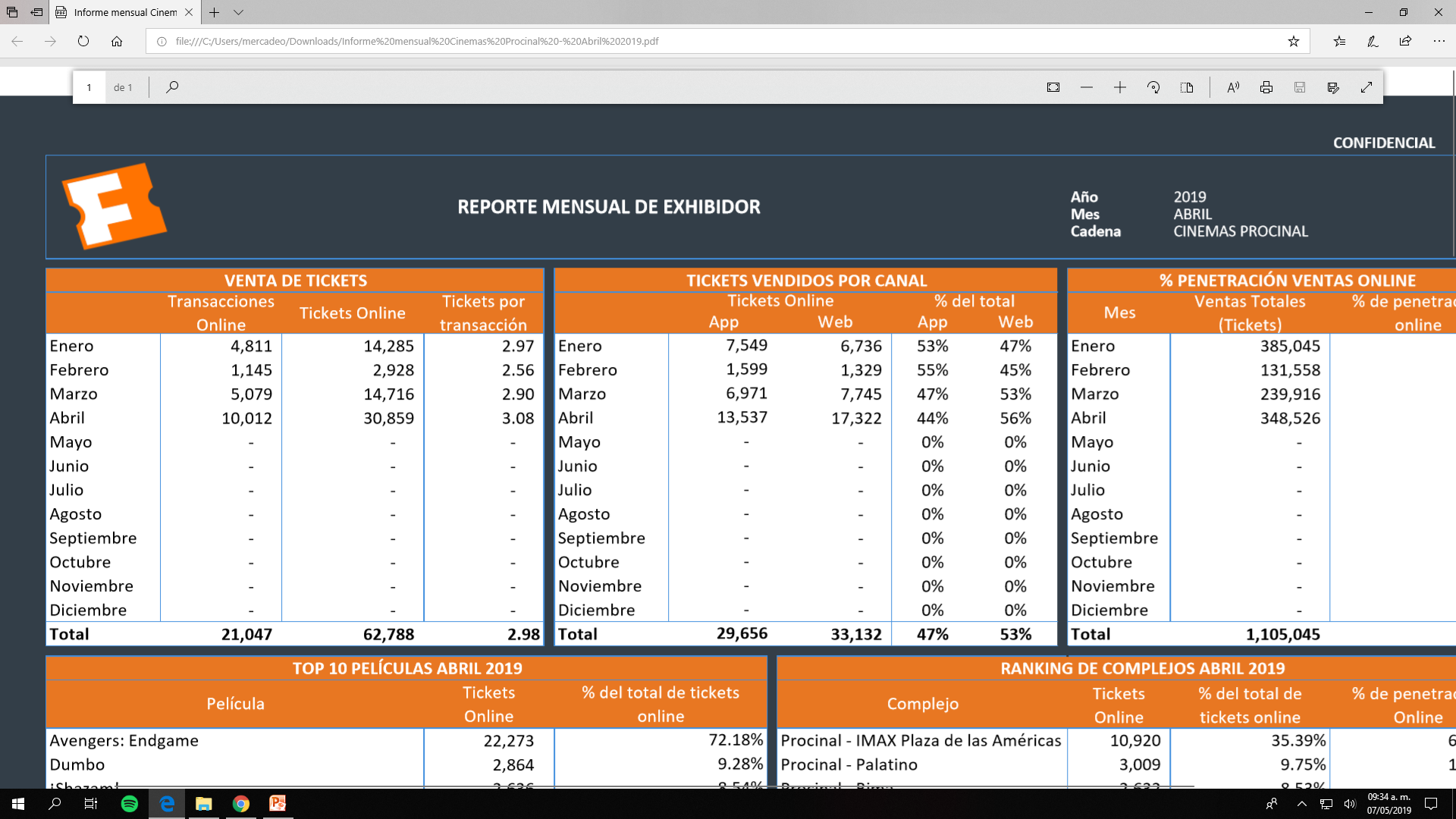 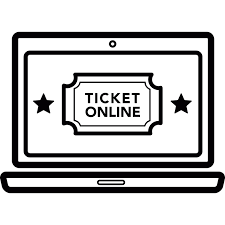 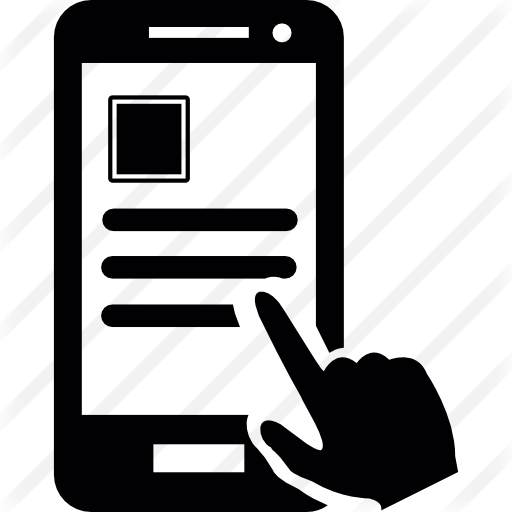 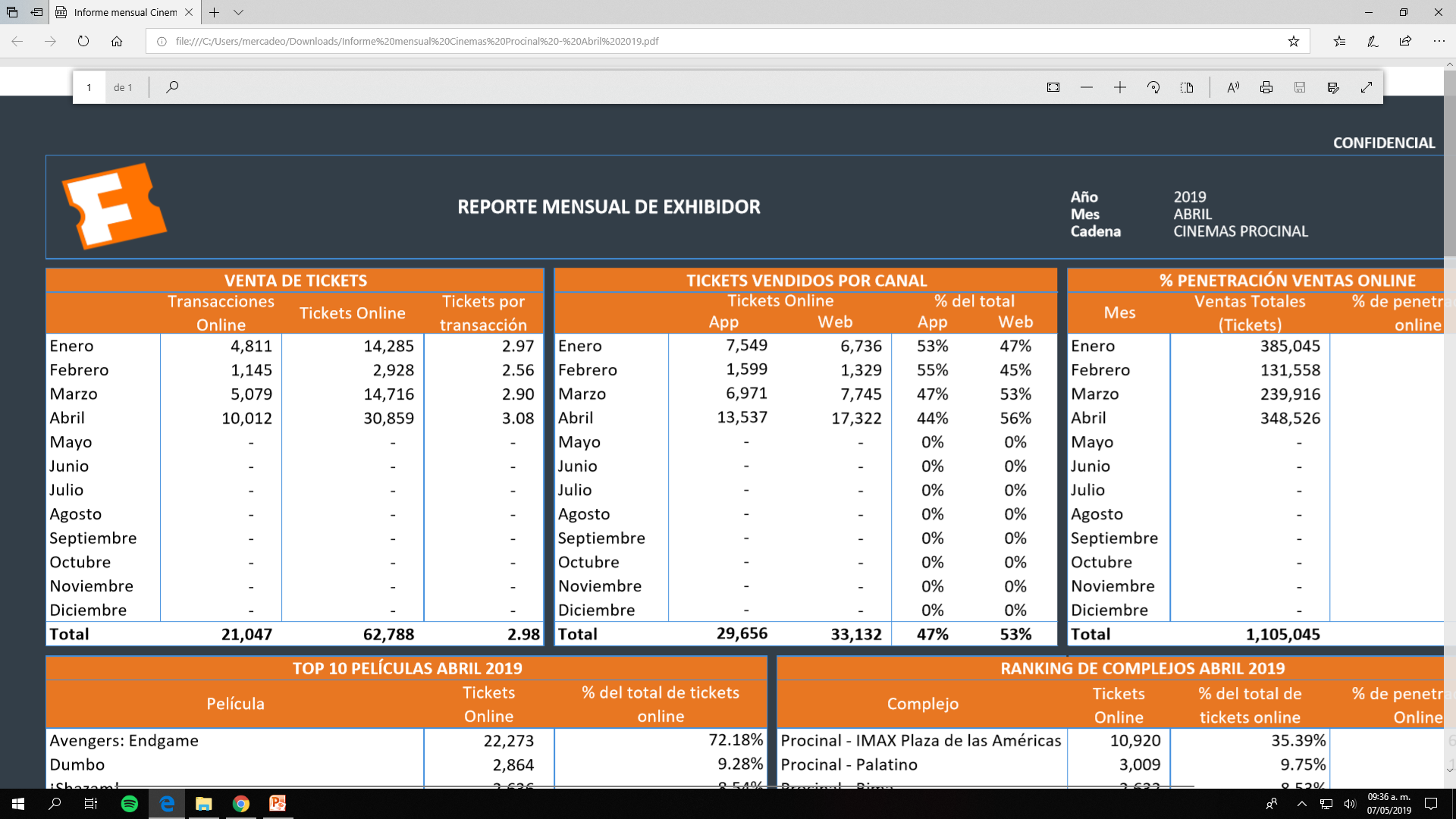 TOP DE PELÍCULAS
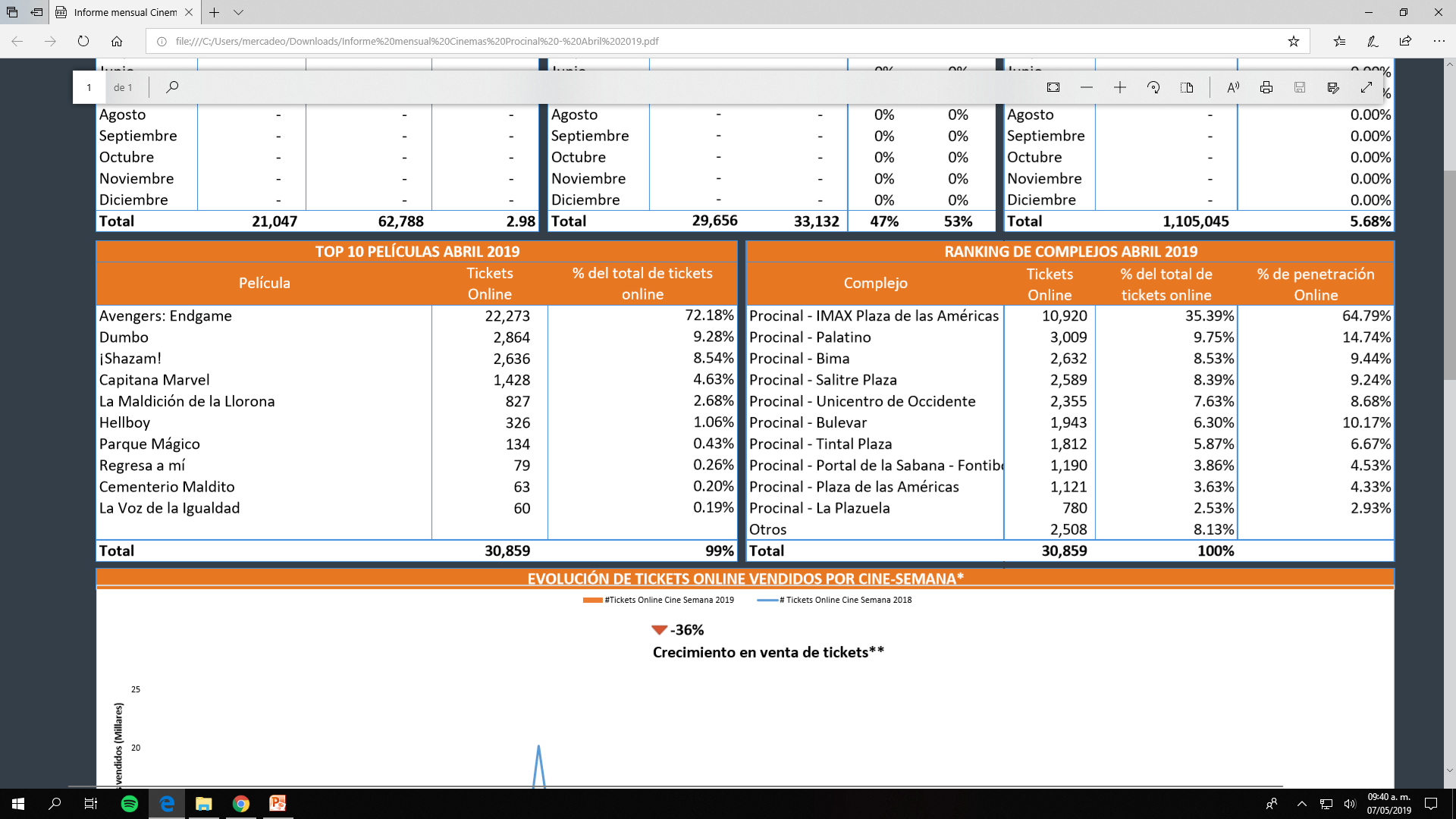 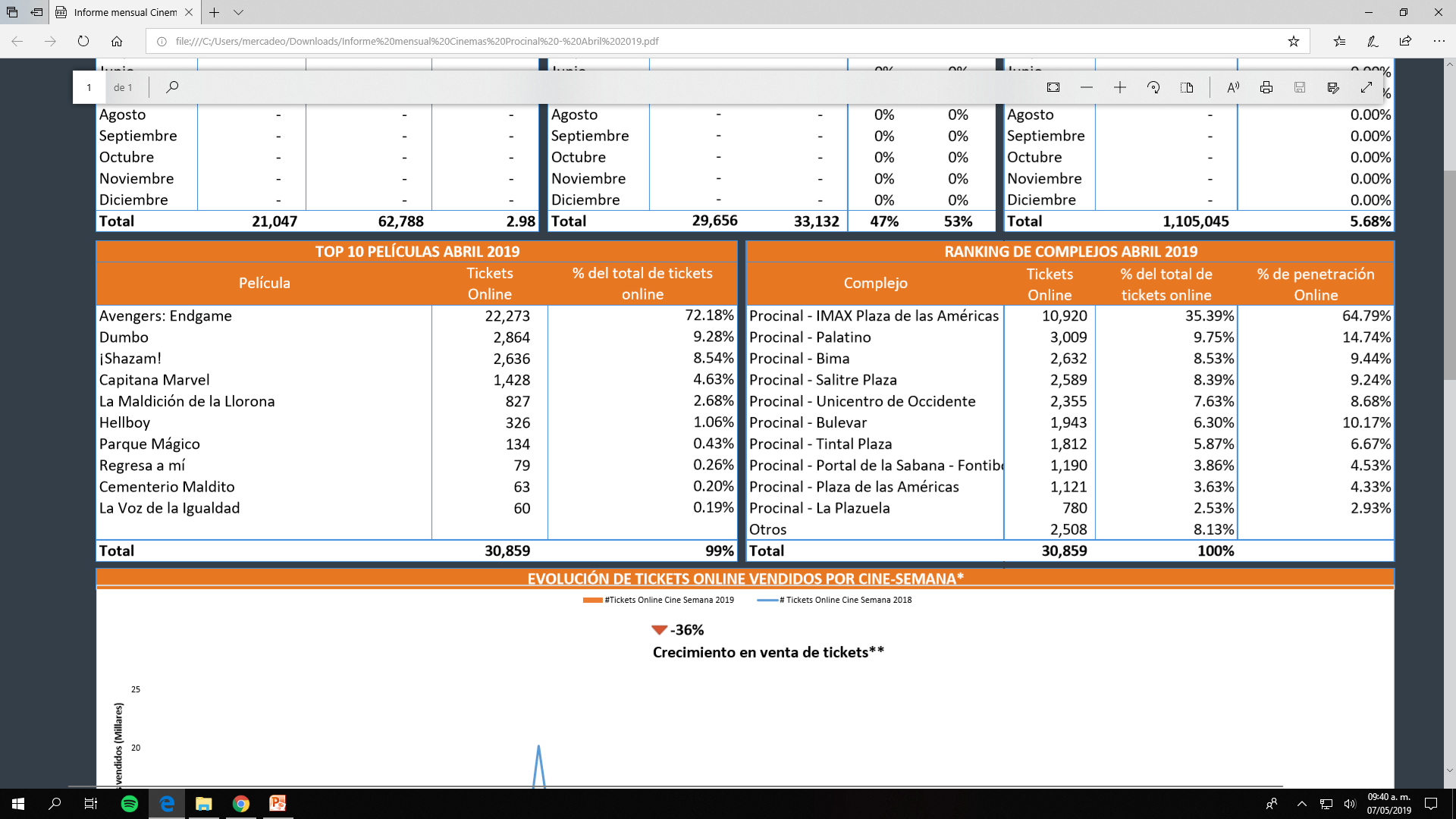 VENTAS ON LINE x teatro
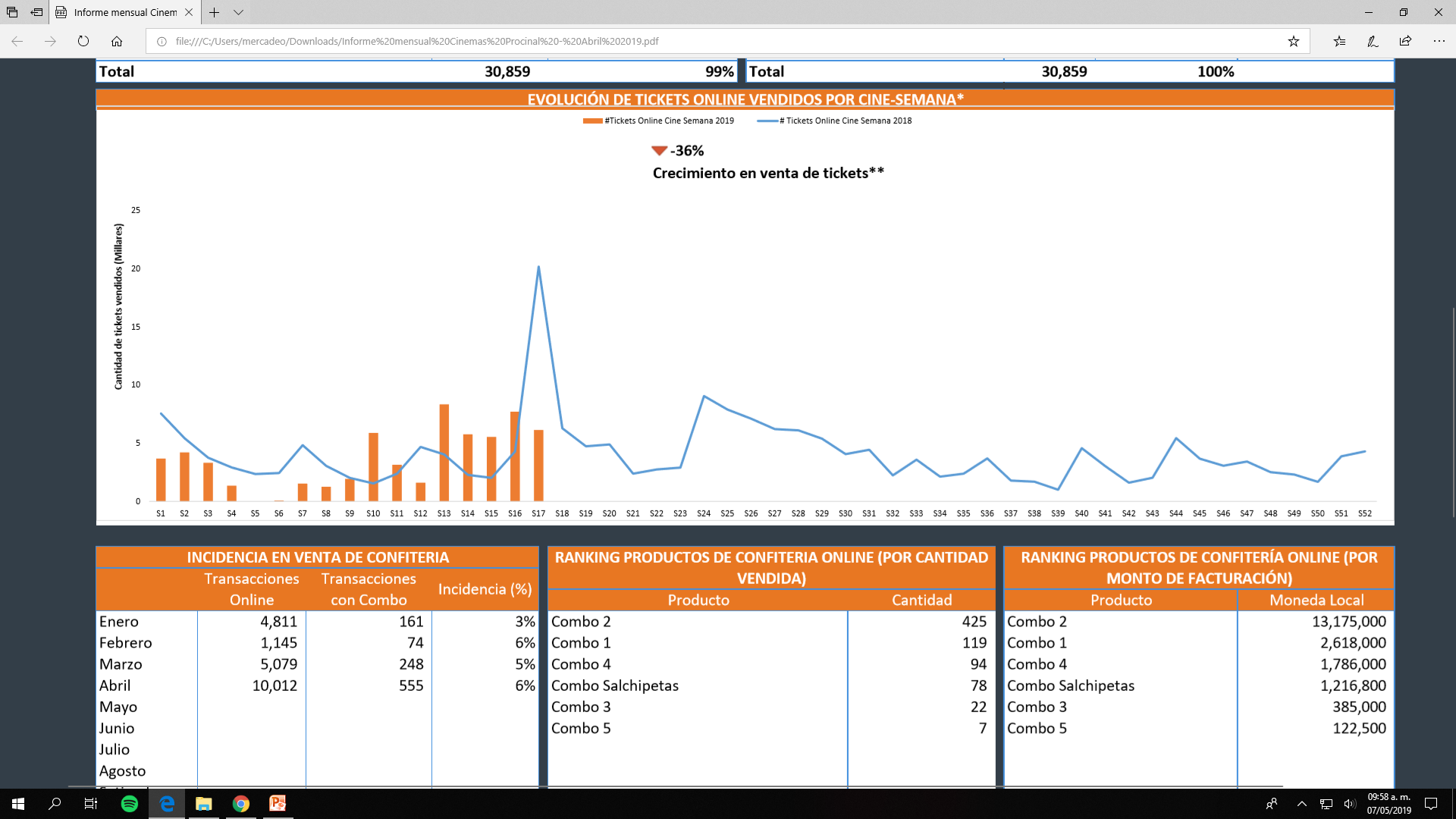